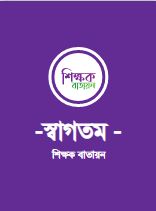 -স্বাগতম-
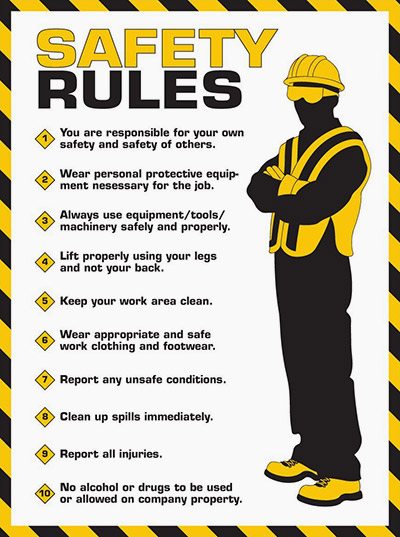 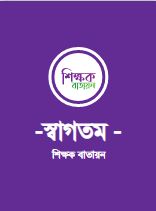 মোঃ আবুল খায়ের খন্দকার
ট্রেড ইন্সট্রাক্টর 
ড. আখতার হামিদ খান ভি, টি, আই
মোবাইল নং-01819867012 
khandakarkhair2003@gmail.com
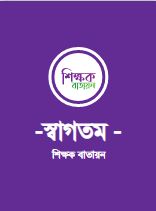 পাঠ পরিচিতি
অ্যাসাইনমেন্ট 
দশম (ভোকেশনাল)
জেনারেল ইলেকট্রিক্যাল ওয়ার্কস-১(২য়)
৯০২৩
অধ্যায় -চতুর্থ
2- সাপ্তাহ
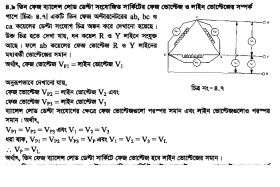 ১
২
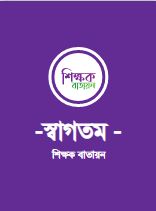 ধন্যবাদ সবাইকে
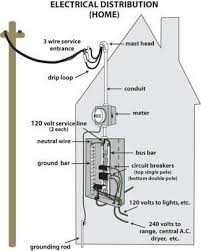 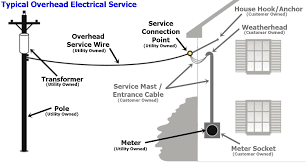